KROK 4
Po weryfikacji otrzymasz jeden egzemplarz twojego wniosku wraz z potwierdzeniem  iż jesteś uprawniony do zakupu węgla na preferencyjnych warunkach
KROK 1
Mieszkańcu pamiętaj możesz złożyć tylko jeden wniosek na zakup węgla na preferencyjnych warunkach dla gospodarstwa domowego
KROK 7
Wykonaj telefon do jednego z wyznaczonych składów węgla i umów się na jego odbiór.
Z otrzymaną fakturą i wnioskiem z poświadczeniem iż jesteś uprawniony do zakupu węgla udaj się do wyznaczonego składu węgla. Tam  po okazaniu ww. dokumentów oraz dowodu osobistego będziesz mógł odebrać węgiel.
Mieszkańcu pamiętaj zostaw kopię faktury w składzie węgla.
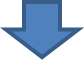 KROK 5
Dokonaj zapłaty za węgiel  2000,00 zł/tonę przelewem na konto Urzędu Miasta Piotrkowa Trybunalskiego 
 nr 89 1560 0013 2322 6887 8000 0167lub dokonaj wpłaty gotówką lub kartą w kasie Urzędu Miasta  przy Pasażu Karola Rudowskiego 10 
lub ul. Szkolna 28
KROK 2
Złóż w dwóch egzemplarzach wersji papierowej wniosek o preferencyjny zakup  węgla  do Miejskiego Ośrodka Pomocy Rodzinie ul. Sienkiewicza 16A w Piotrkowie Trybunalskim
lub
elektronicznie  przez EPUAP
nie zapomnij podpisać go profilem zaufanym
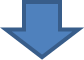 KROK 6
Za dokonaną wpłatę otrzymasz fakturę w  dwóch egzemplarzach. Oryginał dla Ciebie kopia dla składu węgla. 
Mieszkańcu pamiętaj aby otrzymać fakturę musisz okazać się wnioskiem z pozytywną weryfikacją z MOPR
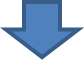 KROK 3
Miejski Ośrodek Pomocy Rodzinie dokona weryfikacji  twojego wniosku